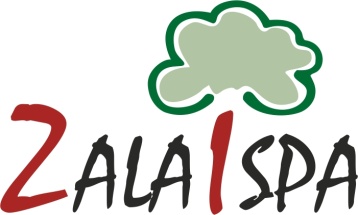 Hulladéknaptár- Hévíz
Házhoz menő szelektív hulladékgyűjtés:Kihelyezhető hulladékok: lásd a lenti ábrák szerint
Zöldhulladék gyűjtés:Zöldhulladék gyűjtésbe tartozó anyagok: Az ingatlanoknál keletkező falevél, fűnyesedék, gyom zsákolva (csak biológiailag lebomló zsák), a lebomló zsákba nem kerülhet olyan hulladék amely nem komposztálható (lom,kommunális hulladék). Gallyak, ágak kötegelve max. 1 m hosszúságig, max. 5 cm átmérőig helyezhetőek ki, kötegelés kizárólag lebomló zsineggel végezhető.A januári és/vagy februári zöldhulladékgyűjtés során kizárólag a díszitő elemektől és egyéb hulladékoktól mentes fenyőfákat szállítjuk el.
HulladékudvarokA hulladékudvarainkban ingyenesen elhelyezhető hulladékok típusáról, mennyiségéről, és a hulladékudvarok nyitva tartásáról a www.zalaispa.hu honlapunkon érhető el az információ.
Minden a szállításokkal kapcsolatos egyéb információt megtalál a www.zalaispa.hu honlapunkon.
2025. 1.  féléves gyűjtési napok
KOMMUNÁLIS HULLADÉK GYŰJTÉSI NAP: Január 1-Április 30: KEDD, PÉNTEK
		           Május 1-Június 30: HÉTFŐ, SZERDA, SZOMBAT
Kérjük, a hulladékokat a szállítás napján reggel 6 óráig az ingatlanok elé szíveskedjenek kihelyezni a hulladékszállító gépjármű által jól megközelíthető helyre úgy, hogy az se a gyalogos, se a jármű forgalmat ne akadályozza.
Szolgáltató elérhetősége: 
Levelezési cím: ZALAISPA Nonprofit Zrt. 8900 Zalaegerszeg,
Köztársaság útja 1.
Ügyfélszolgálati elérhetőségek:Tel.:92/707-510,
e-mail: szamlazas@zalaispa.hu
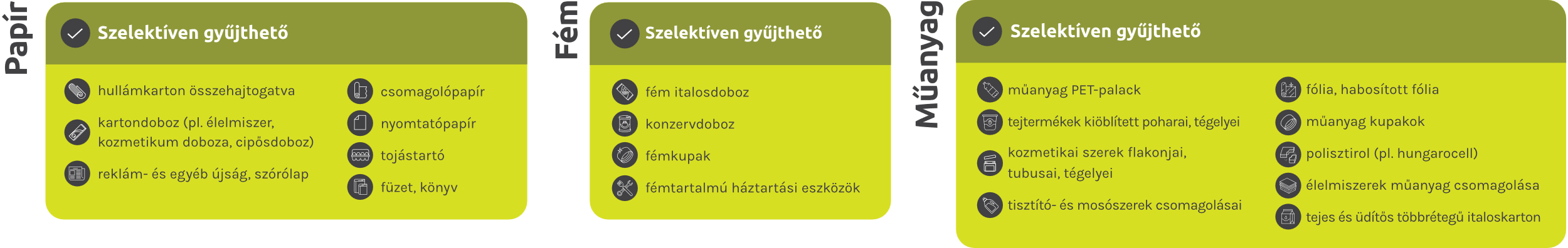